Задания для устного счета в 1 классе
1
2
3
4
5
6
7
8
9
10
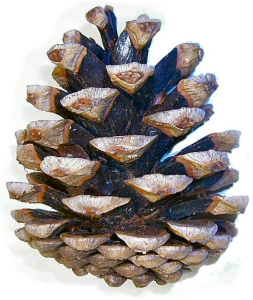 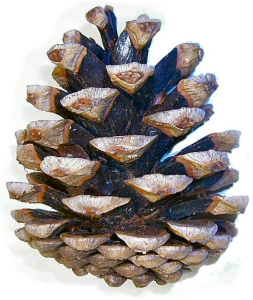 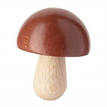 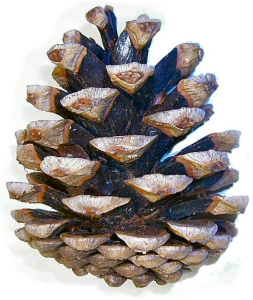 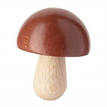 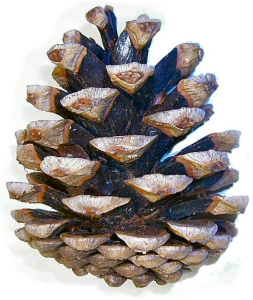 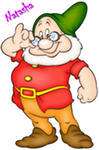 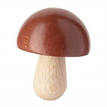 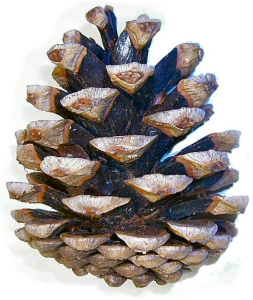 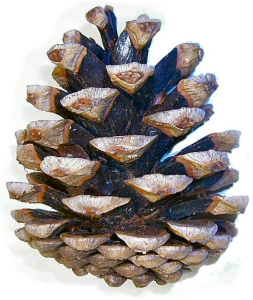 3+6=9
Поставь числа в порядке  возрастания
18
11
15
12
17
19
13
14
20
16
10
19
10+7
15
12
10+6
10+9
17
16
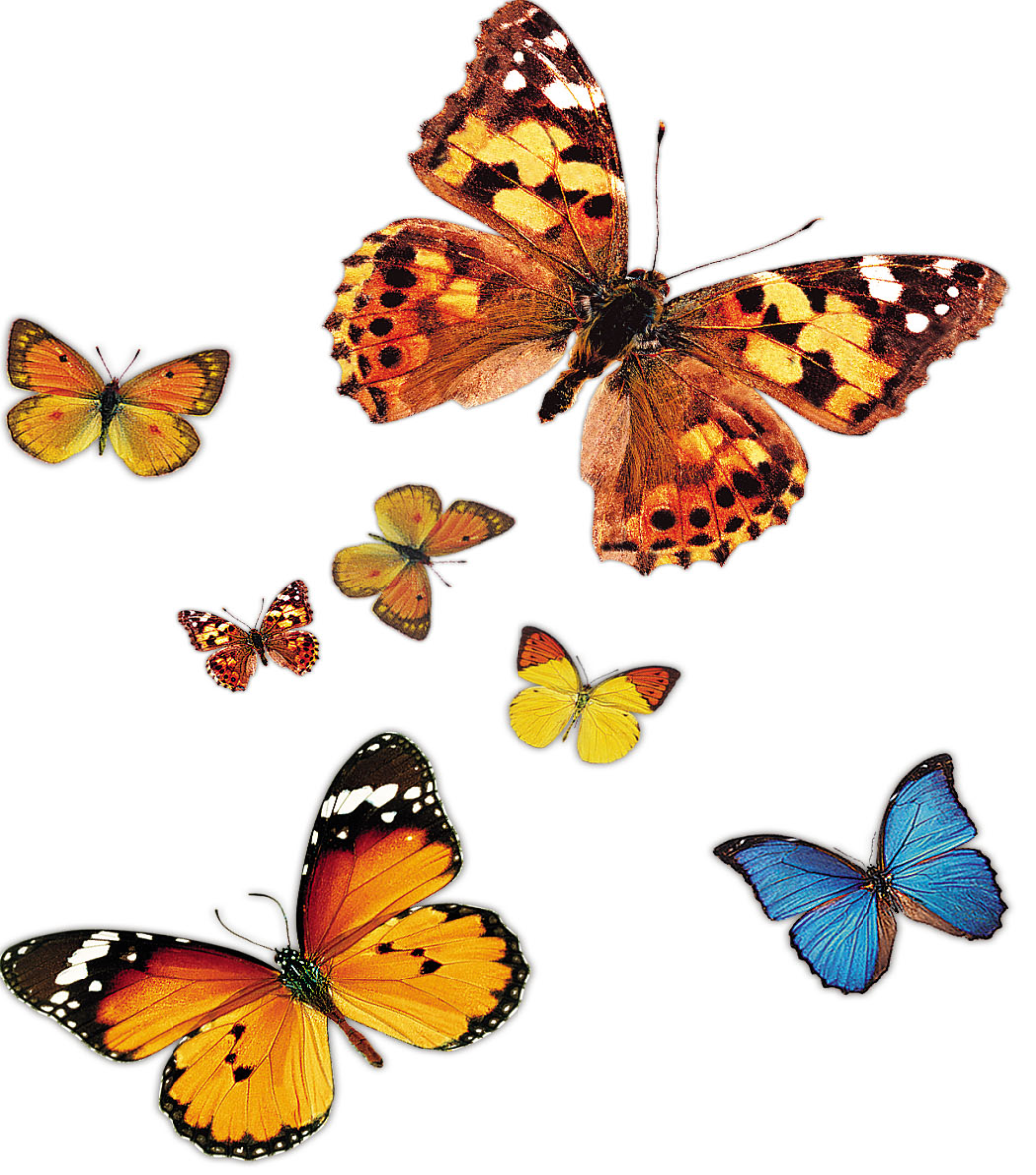 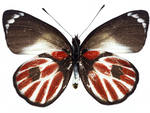 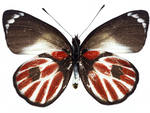 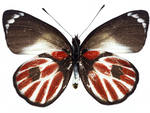 7+3=10
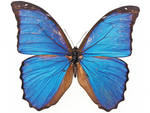 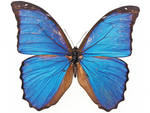 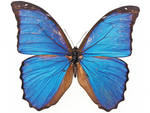 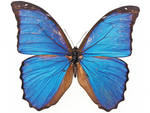 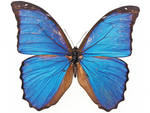 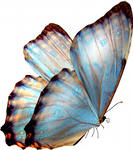 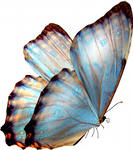 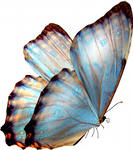 5+3=8
Какая фигура здесь лишняя?
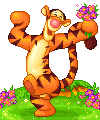 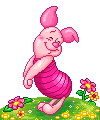